Plans and Progress on the USA-based Space Weather Socio-Economic Study
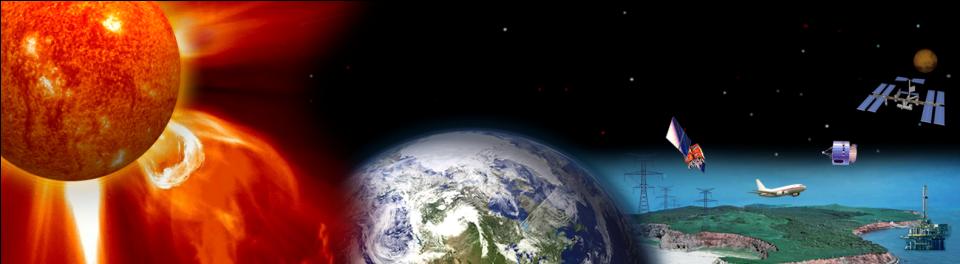 Terry Onsager and Doug Biesecker
NOAA Space Weather Prediction Center
Terry.Onsager@noaa.gov
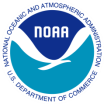 Outline
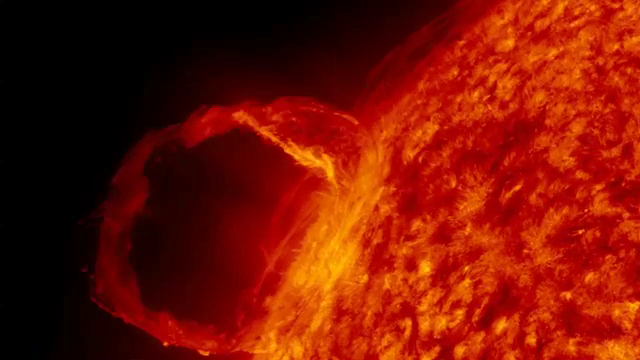 •	National mandate for study
•	Study scope
•	Work description
•	Focus session at Space Weather Workshop
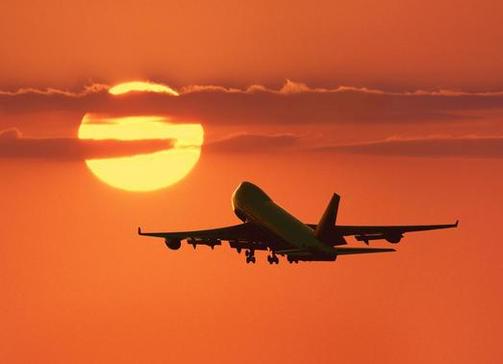 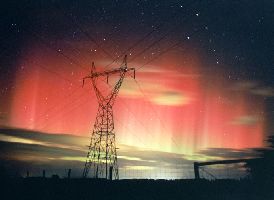 Improved understanding of economic impacts will guide future product develop and enhance the value of space weather services
Space Weather Risks are Recognized -  Economic Impact Assessment Required
U.S. National Strategy and Action Plan released October, 2015
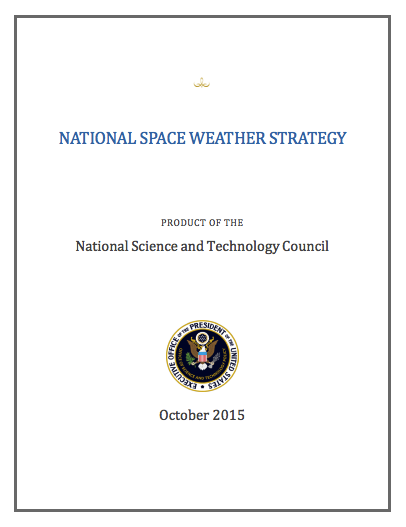 Action 4.5.2:  DOC, in coordination with DHS, will support research into the social and economic impacts of space-weather effects
Initiated: August, 2016
Completion: September, 2017
Study conducted by Abt Associates
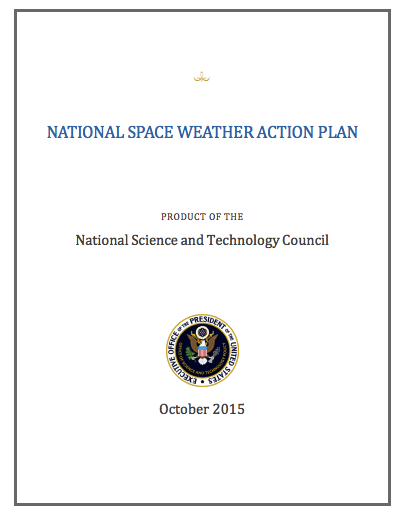 Study Scope
Identify, describe, and quantify the social and economic impacts of space weather to United States interests, including but not limited to:
•	Damage or anticipated damage to the electric power system
•	Lost productivity due to Global Navigation Satellite System impacts
•	Impacts or anticipated impacts to aviation, including radiation
•	Damage or anticipated damage to satellites
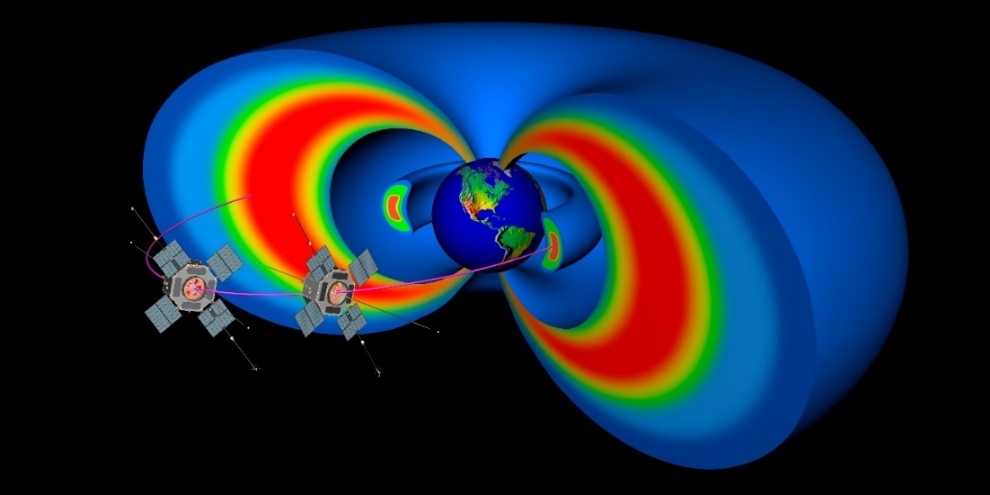 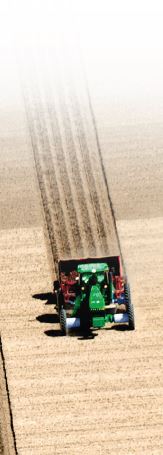 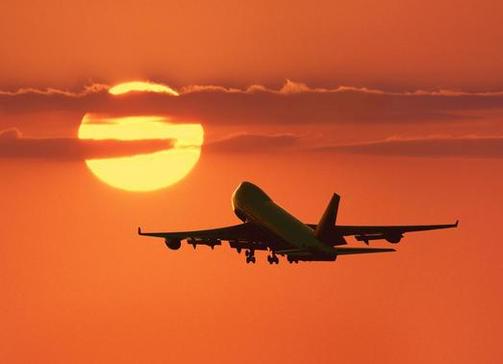 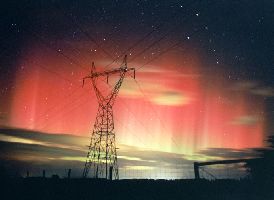 Work Description
•	Quantify economic effects and other social effects, such as health
•	Develop two sets of quantitative estimates:
	-  Theoretical maximum level event
	-  Moderate, more frequently occurring event
•	Identify thresholds above which impacts can be expected
•	Full documentation of methods, procedures, and recommended work
Space Weather Workshop Session on Economic Impact Modeling
•	Encourage discussion of international economic impact modeling efforts
•	Presentations on results and lessons learned
•	Opportunity to consider follow-on work and possible collaborations
*  See Mark Gibbs for additional information
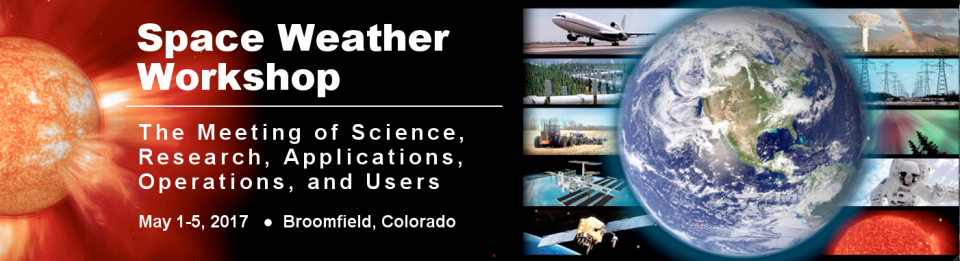